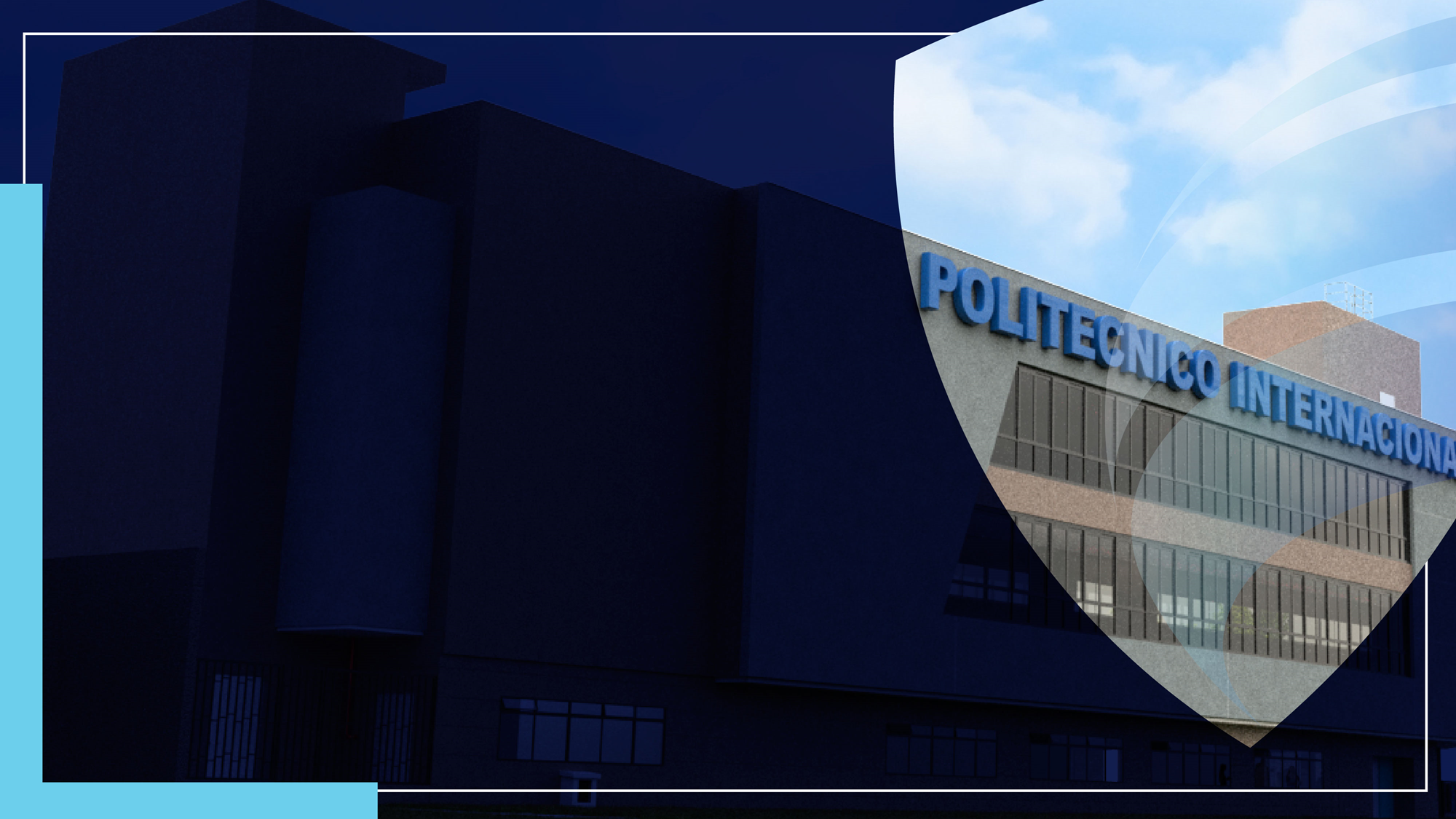 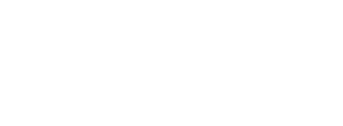 MENTORIAVICERRECTORIA ESTUDIANTES
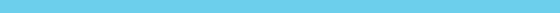 2024
MENTORES ESTUDIANTES NUEVOS
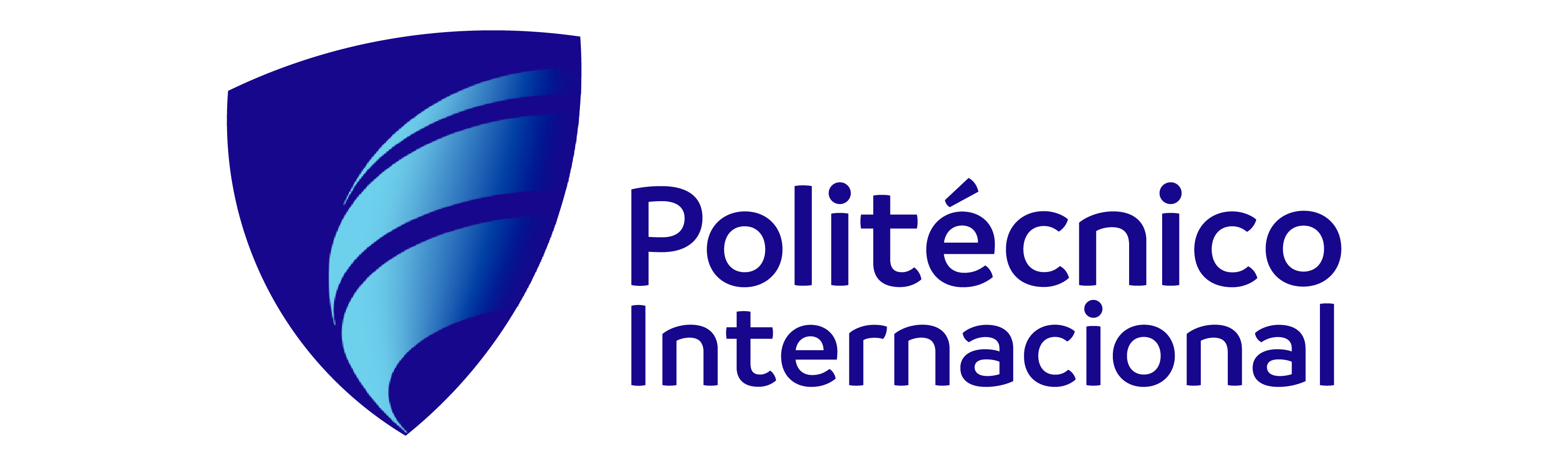 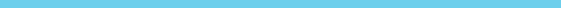 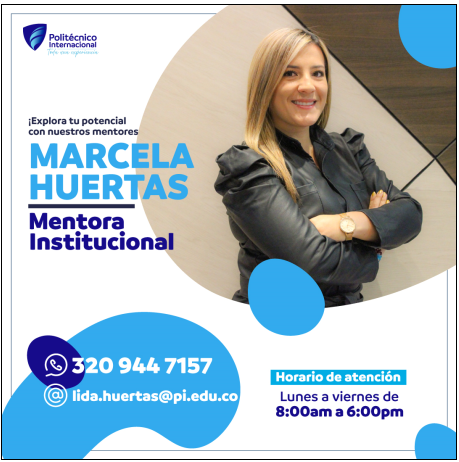 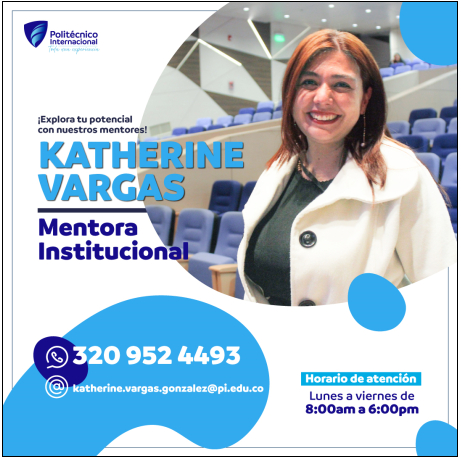 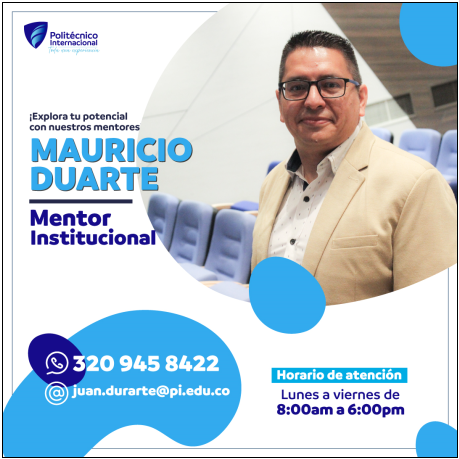 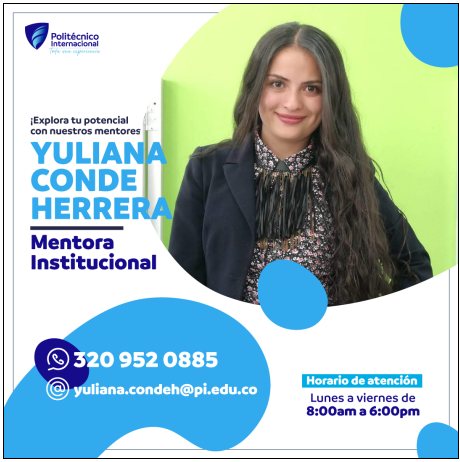 SEDE NORTEHOSPITALIDADEMPRENDIMIENTOINGENIERIAINGLESSALUDENFERMERIA
SEDE SUR  ENFERMERIA  SALUDINGLES
SEDE SUR HOSPITALIDAD EMPRENDIMIENTOINGENIERIA
SEDE 80 HOSPITALIDADEMPRENDIMIENTOINGENIERIAINGLESSALUDENFERMERIA
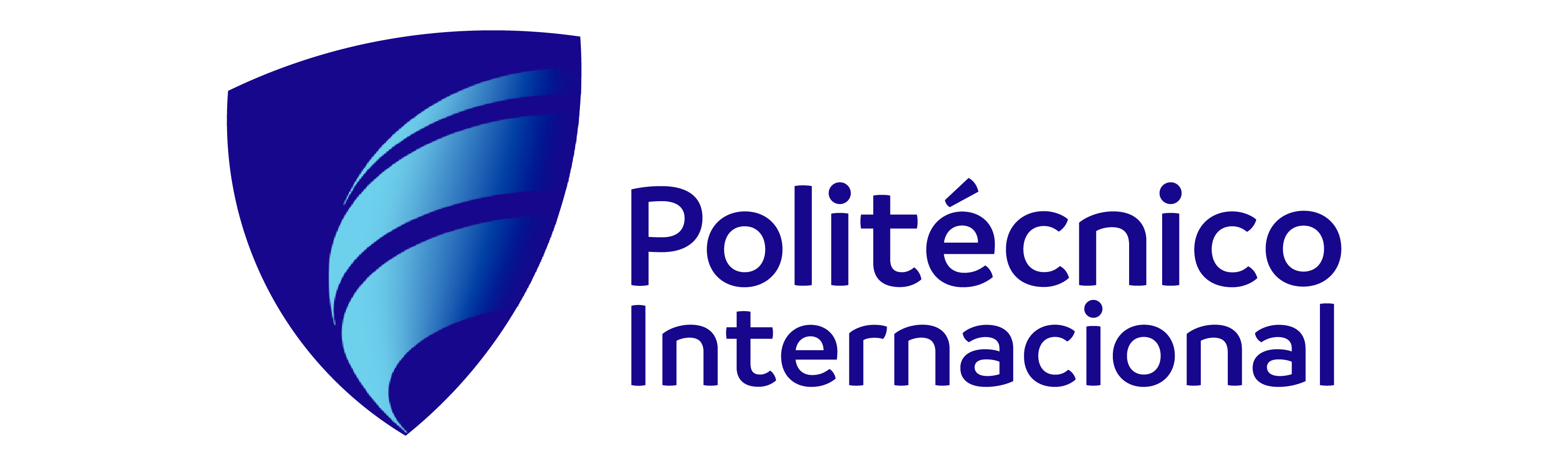 MENTORES SEDE 80  ESTUDIANTES ANTIGUOS
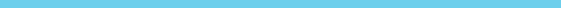 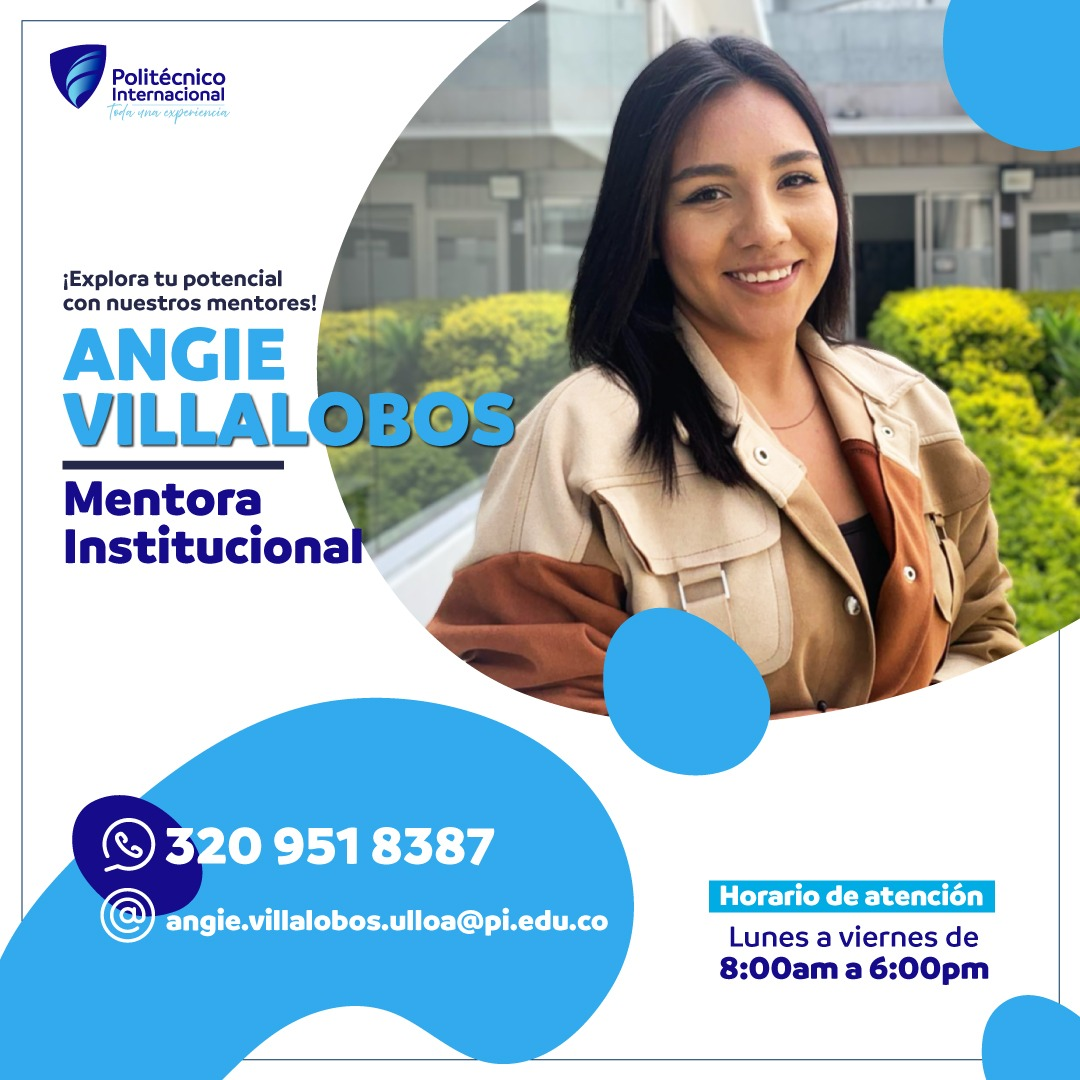 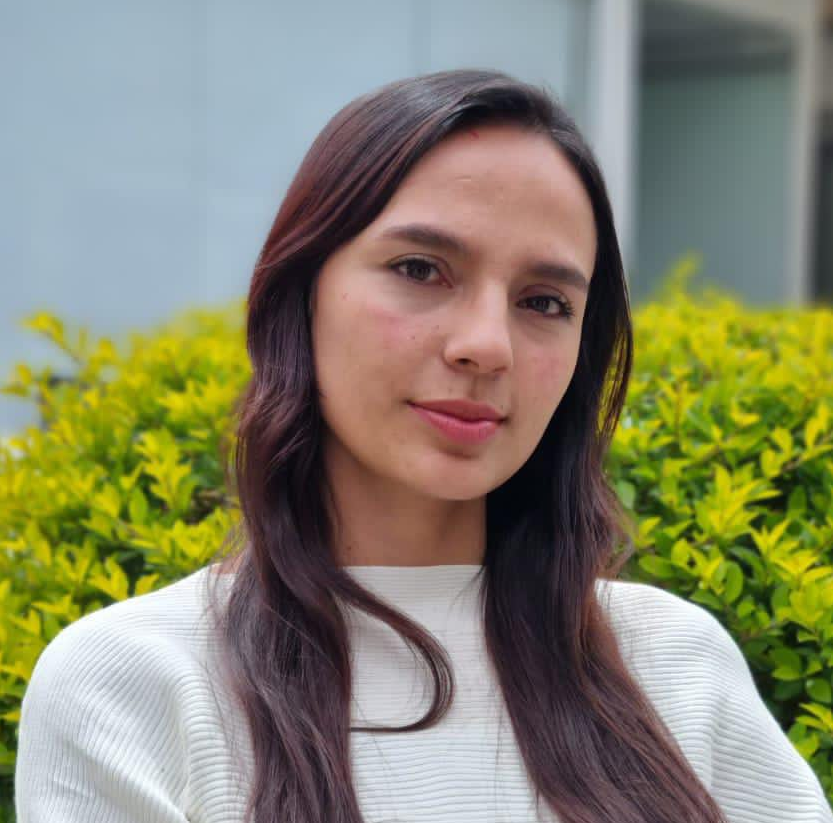 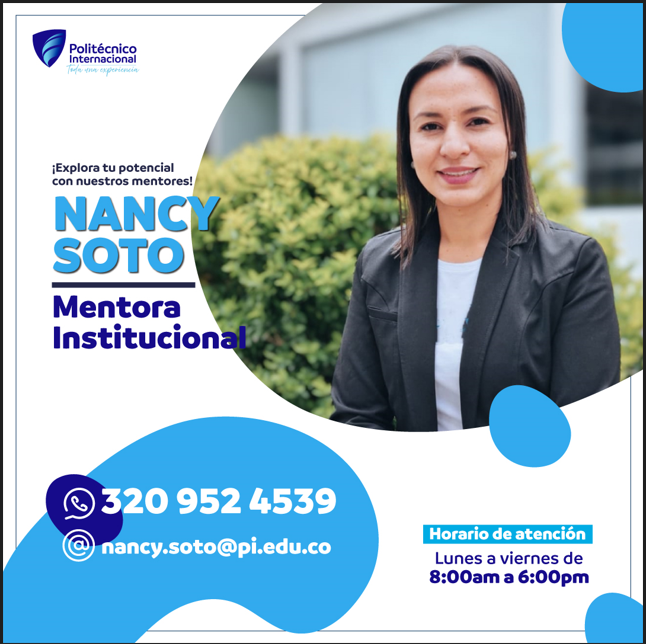 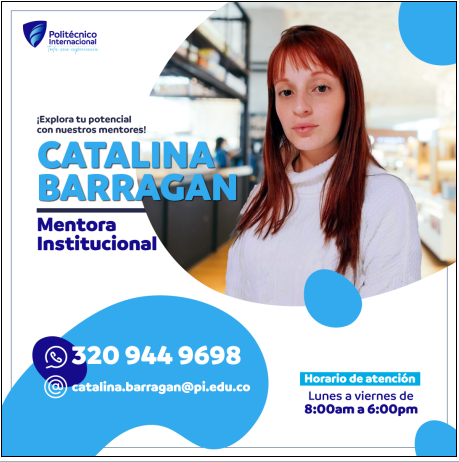 NANCY SOTO
EMPRENDIMIENTOINGENIERIAINGLES
ENFERMERIA
ENFERMERIA  SALUD
SULAY BAEZ
HOSPITALIDAD
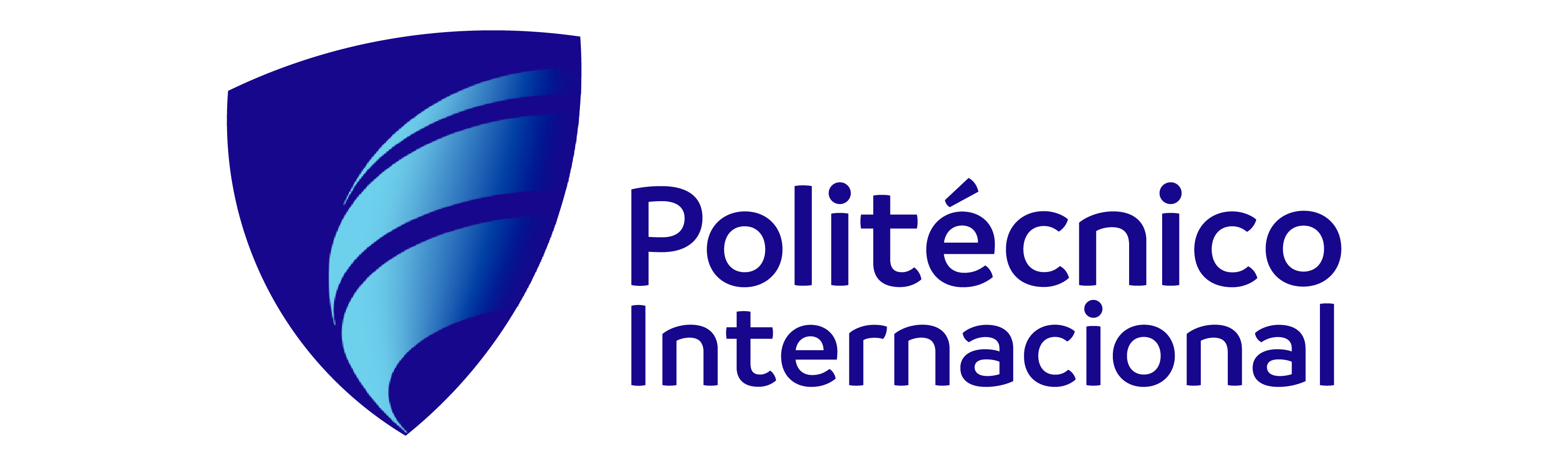 MENTORES SEDE NORTE  ESTUDIANTES ANTIGUOS
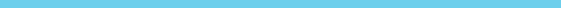 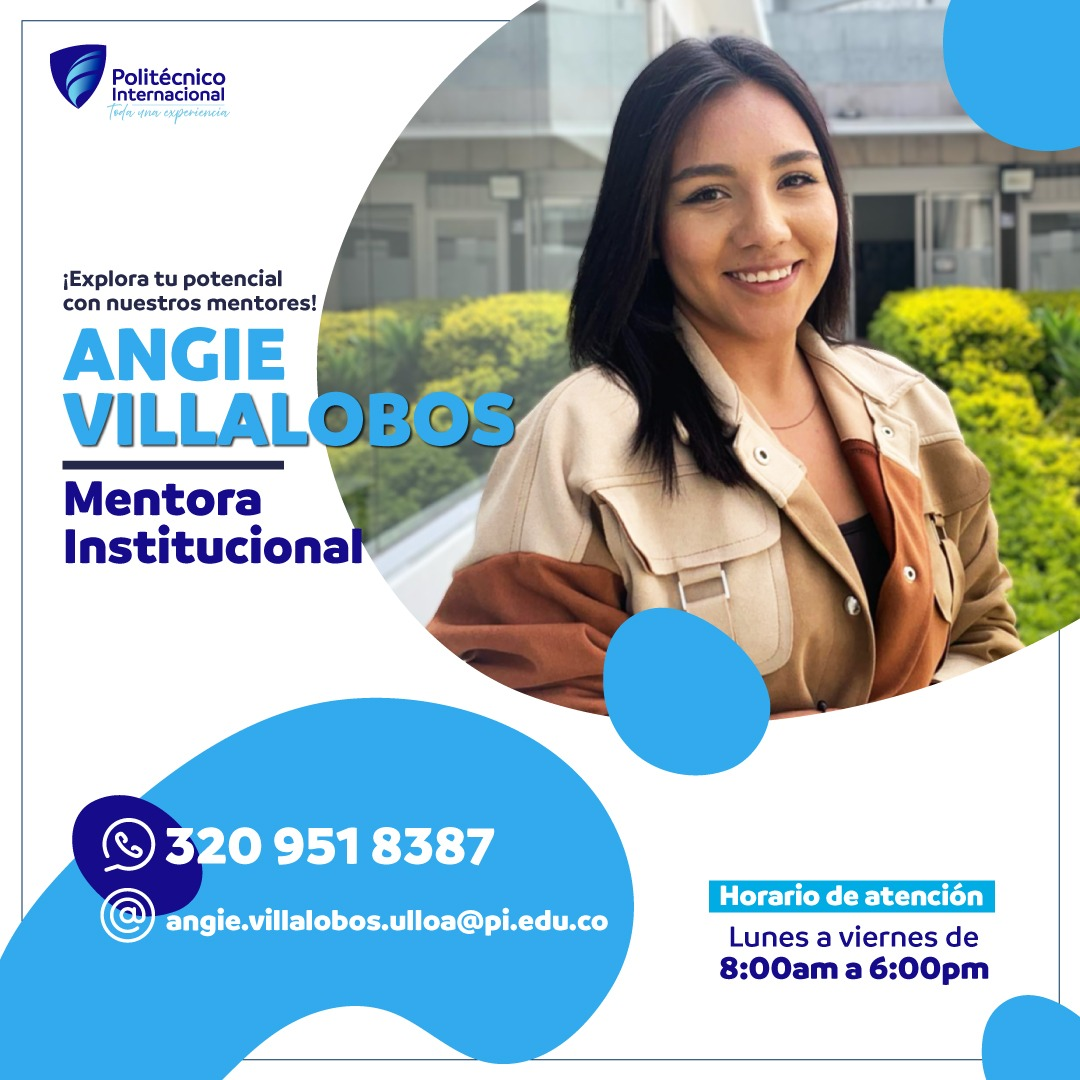 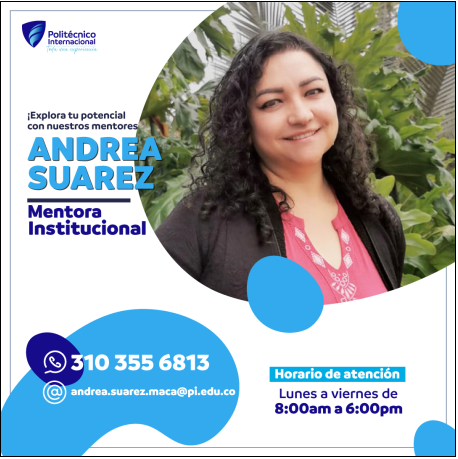 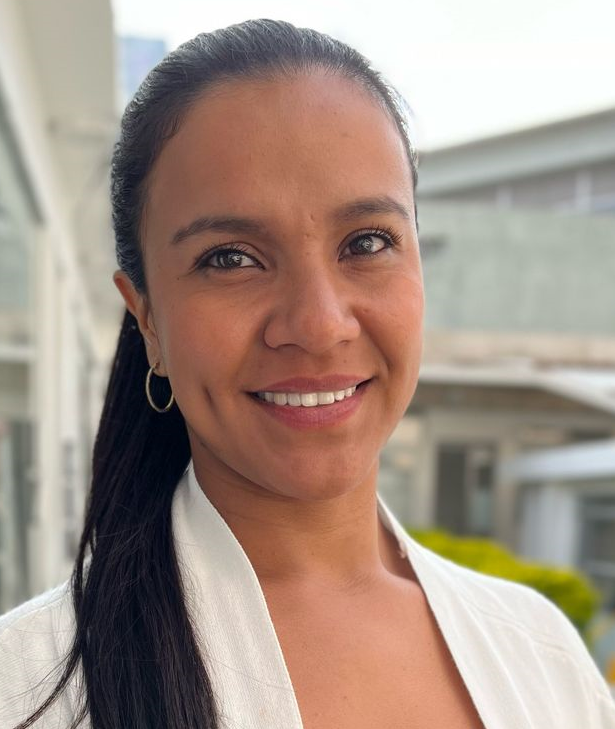 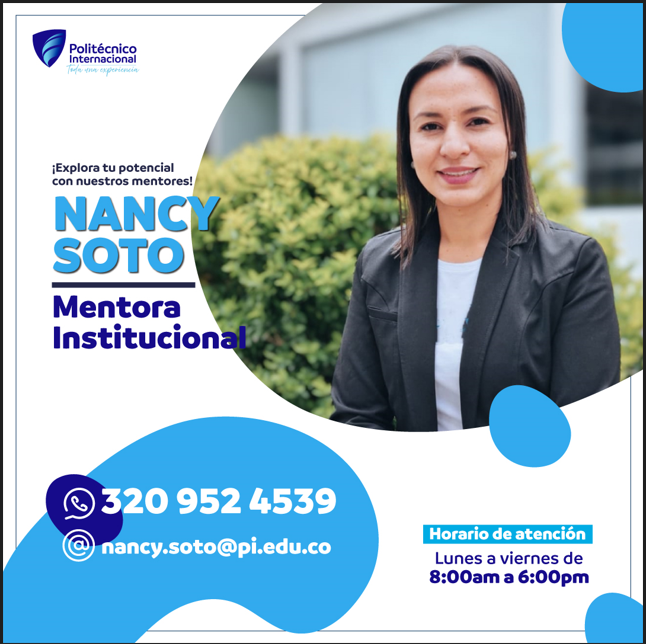 SALUD
ENFERMERIA  SALUD
NANCY SOTO
INGENIERIA
XIMENA TOVAR  
HOSPITALIDADINGLES
MENTORES SEDE SUR ESTUDIANTES ANTIGUOS
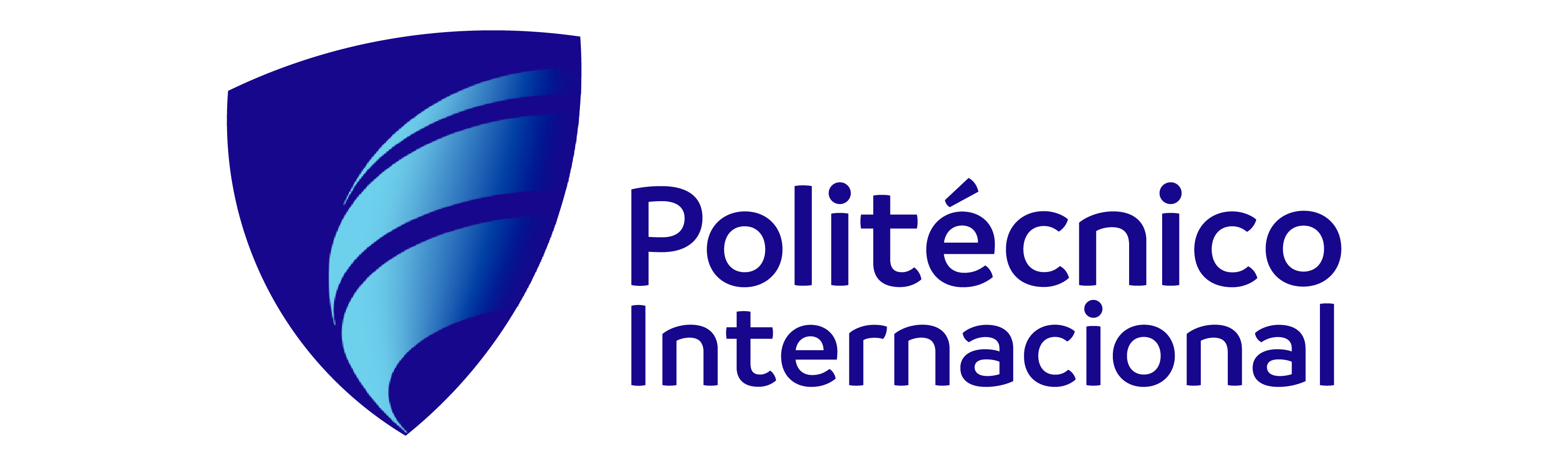 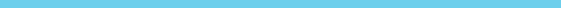 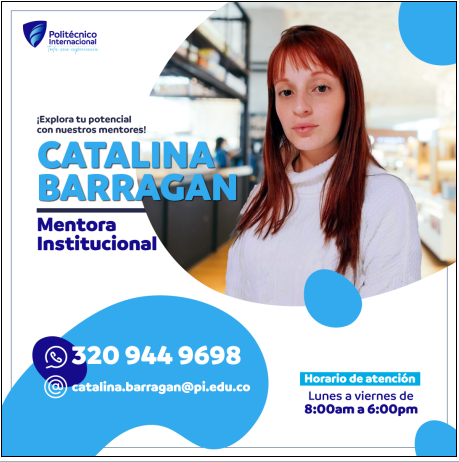 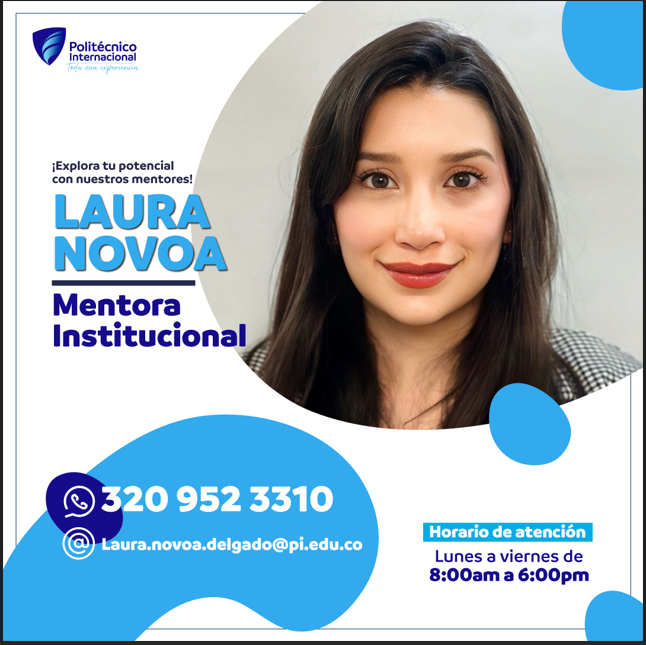 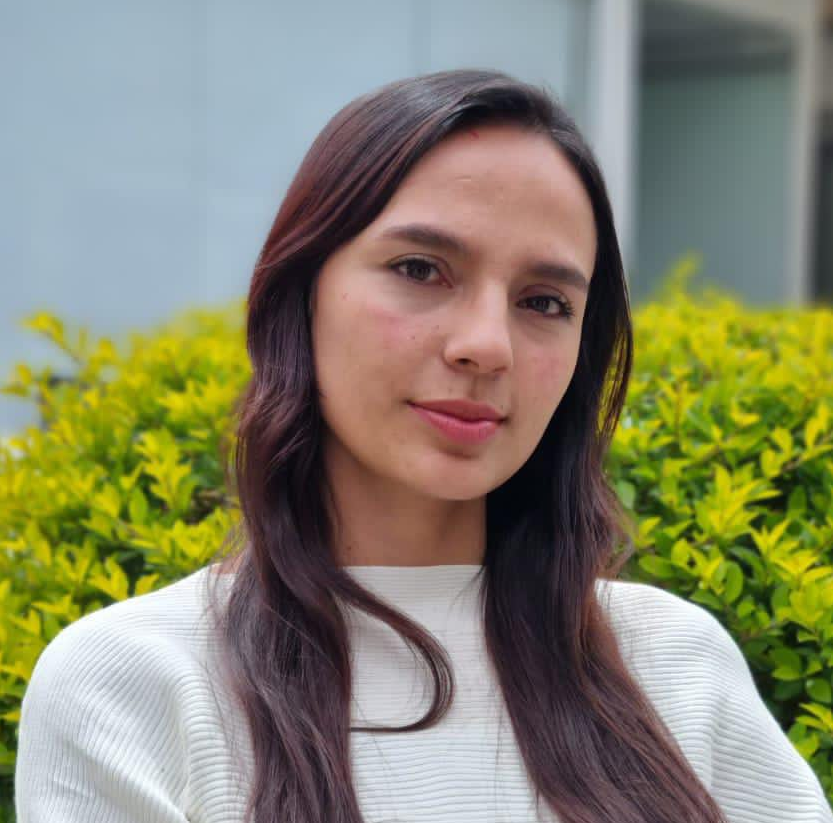 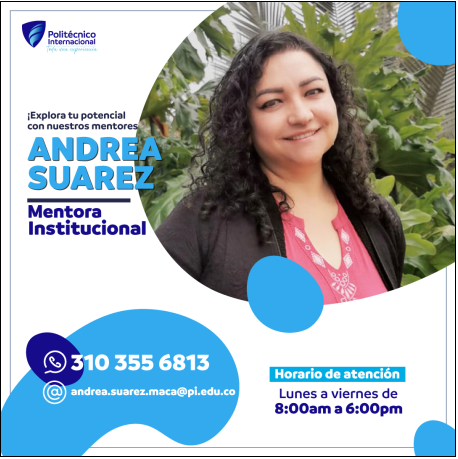 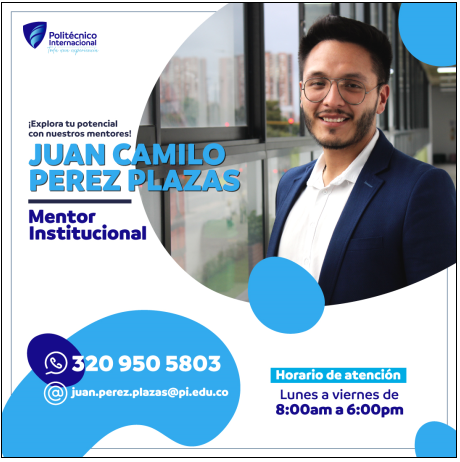 SALUD
SULAY BAEZ
HOSPITALIDAD
LAURA NOVOA
HOSPITALIDAD
EMPRENDIMIENTOINGENIERIAINGLES
ENFERMERIA
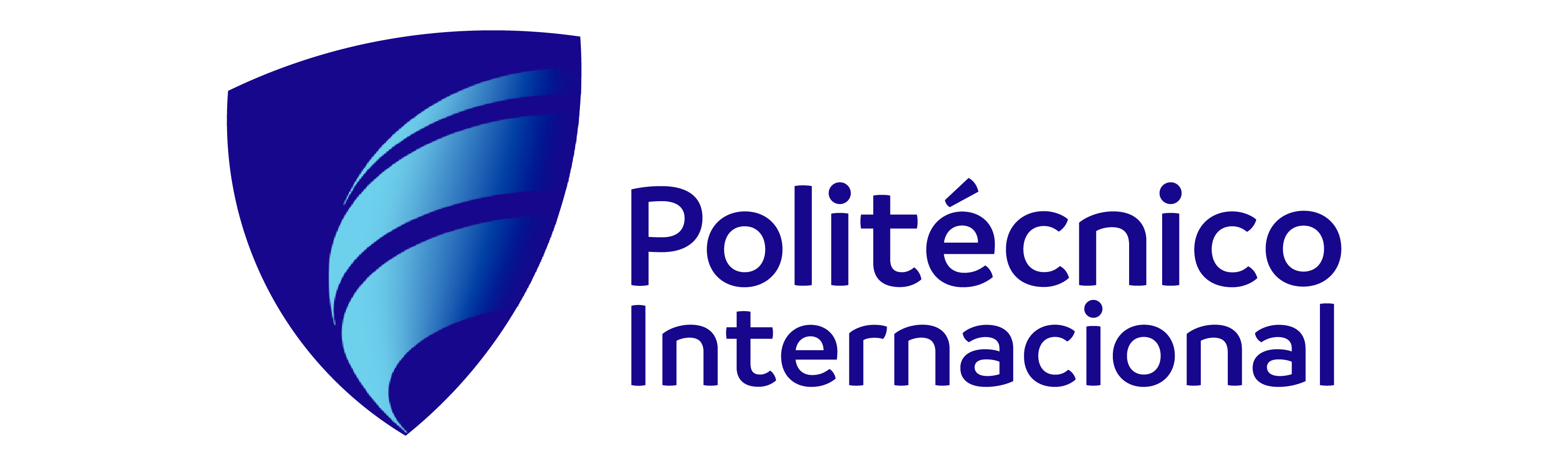 ASIGNACION MENTORES
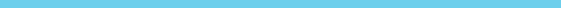